Smart *
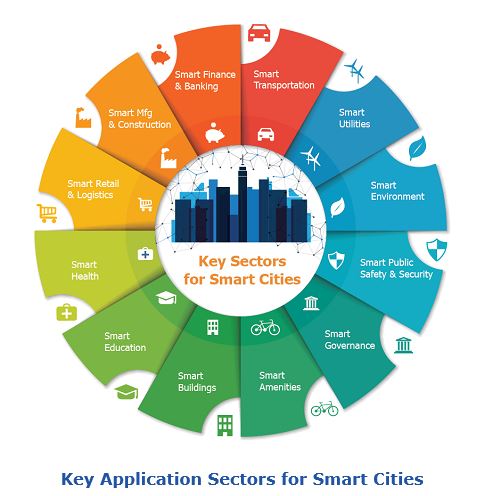 smart devices
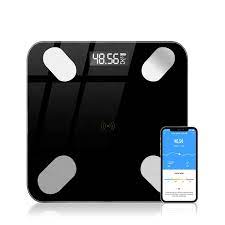 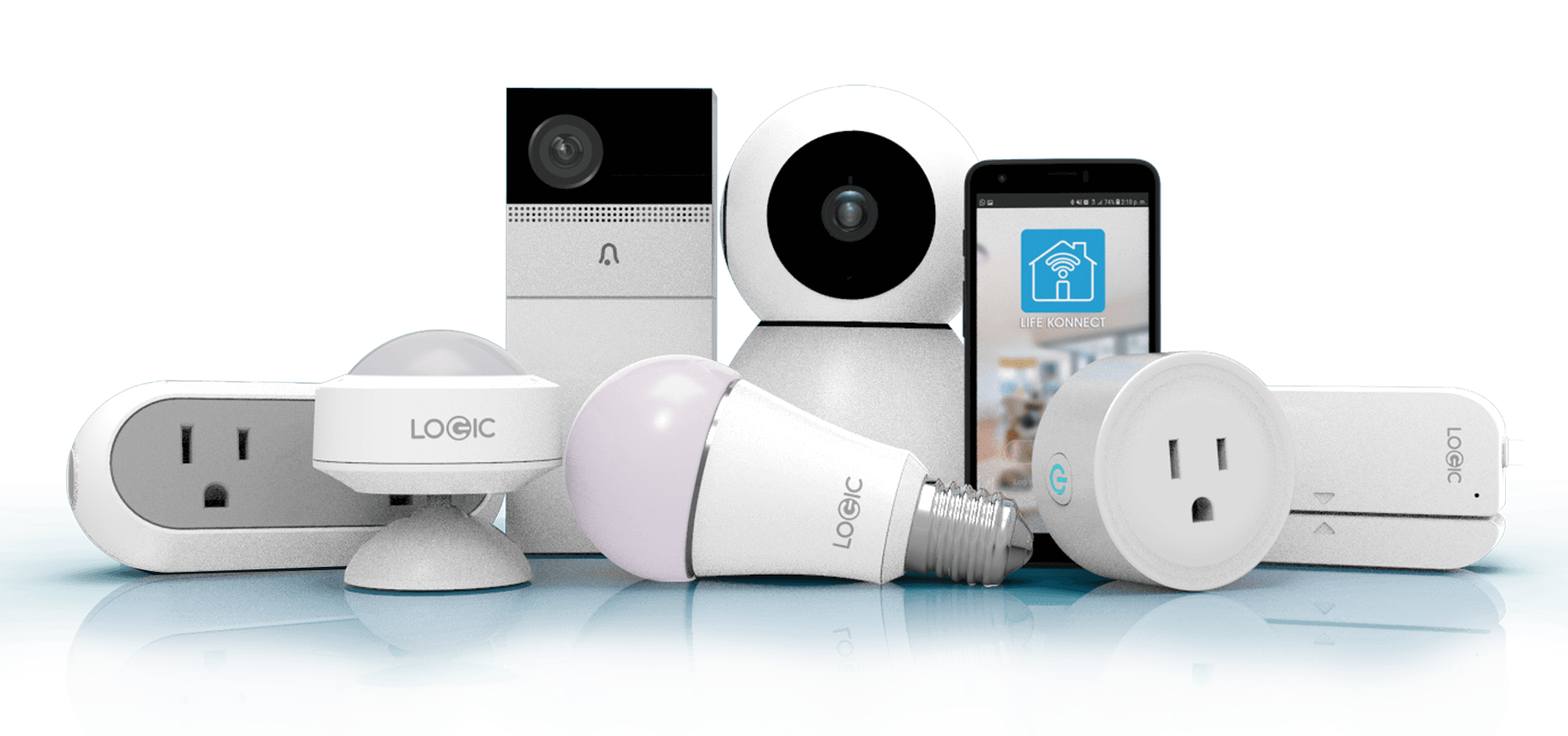 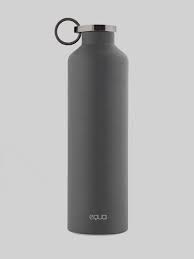 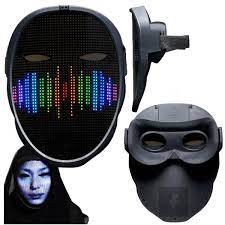 Smart homes
A residence equipped with a high-tech network, sensors and devices, and features 
that can be remotely monitored, controlled, 
and provide services that respond to the needs of its inhabitants.

Goals:
live a safe, healthy, comfortable life
energy efficiency
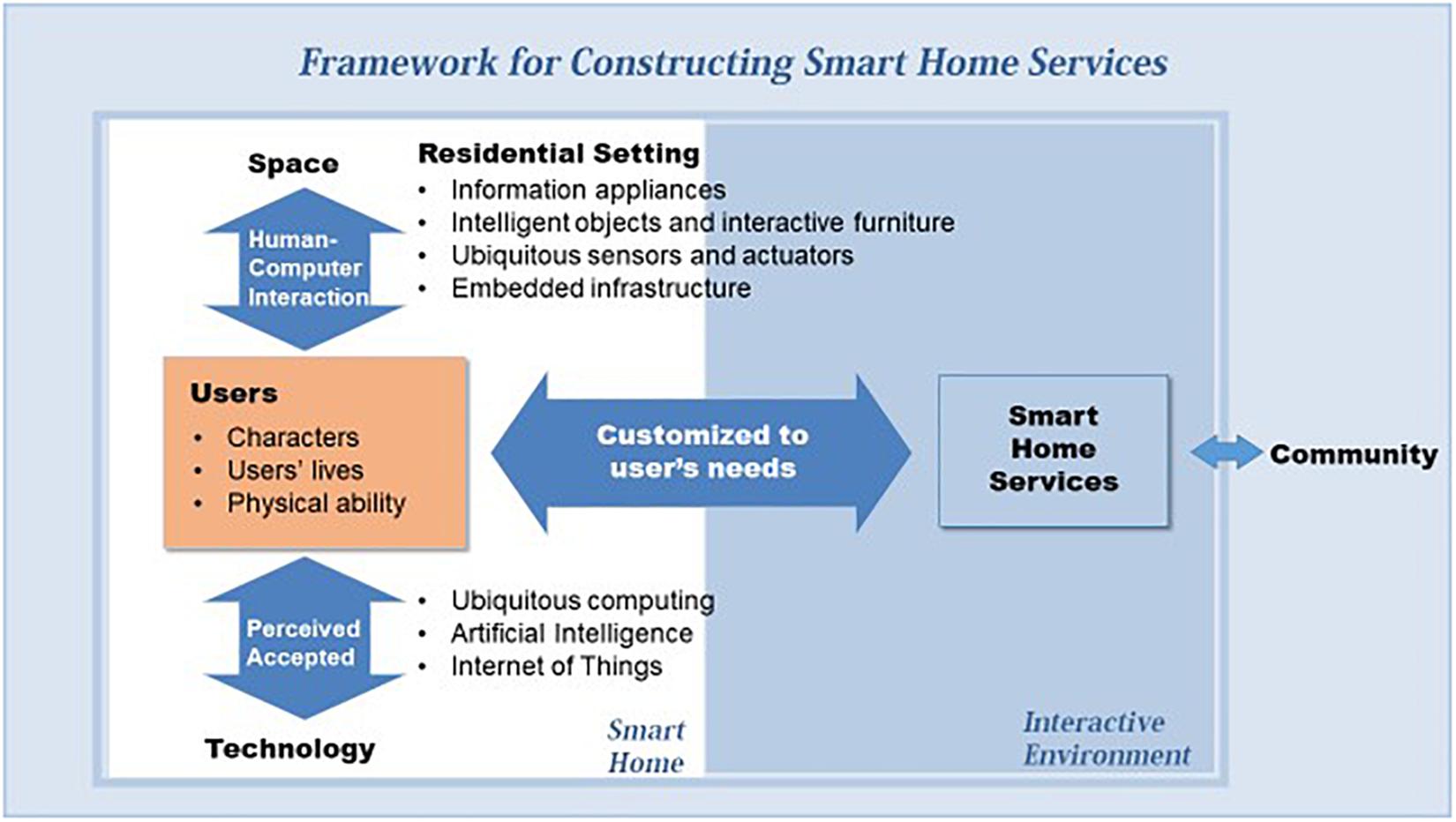 [Speaker Notes: it is critical to understand the factors that potential users consider important and necessary, and then decide on acceptable technologies and functions, rather than being concerned with technological performance in isolation]
Smart home users
characteristics
age, educational level, income…
lives
daily routine, habits…
physical ability
health
houshold
community life
Smart home design
What is important and what are the problems for the residents in each situation presented in the scenarios? 

How can space or technology improve their lives? 

What are the smart home services that should be provided for residents in each situation?
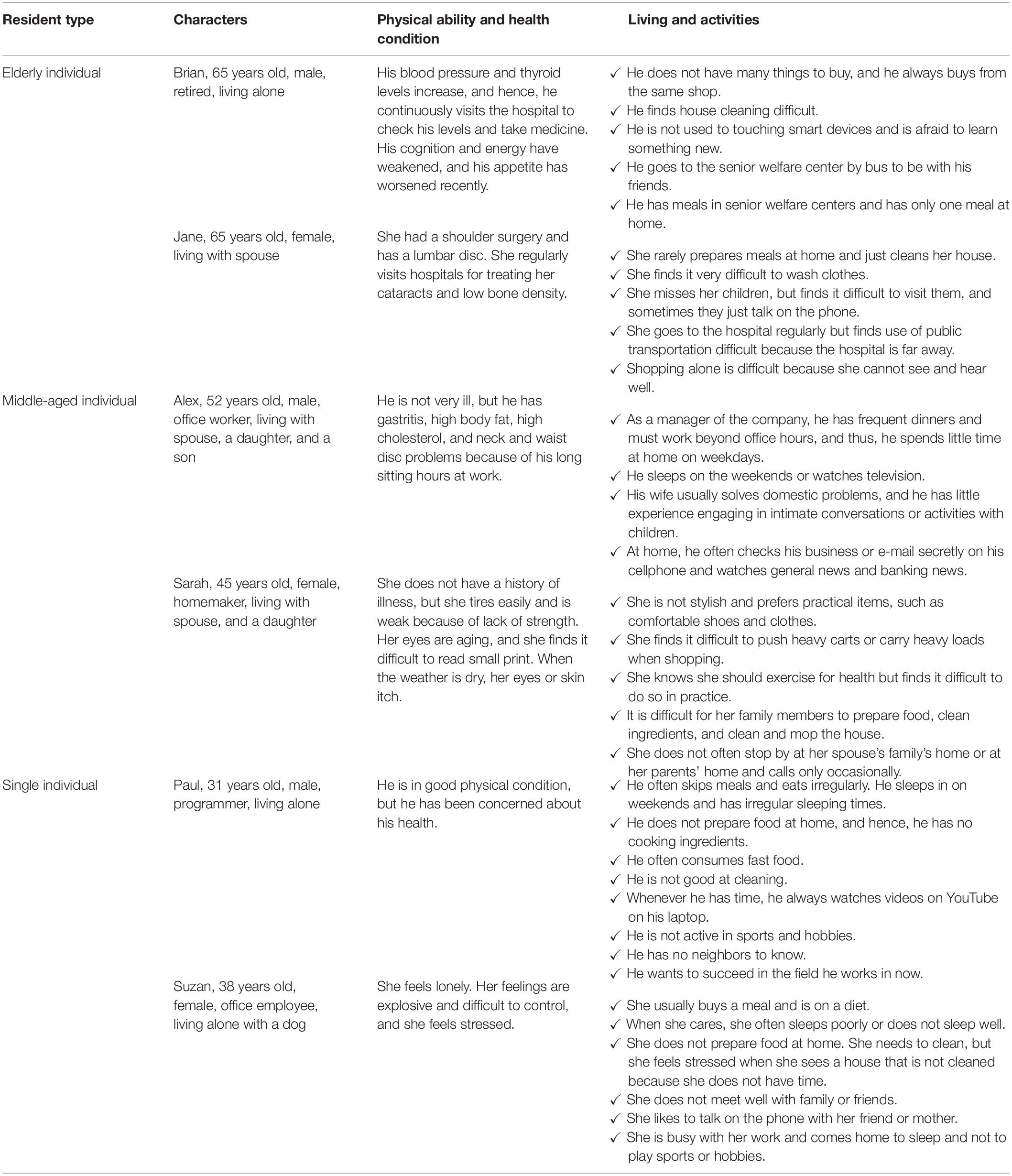 Ambient Assisted Living
ensuring the life quality of our senior citizens
Safety
emergency response systems, 
fall detection systems, and video surveillance
daily activities
monitoring activities of daily living 
issuing reminders
helping with mobility
communication
Smartphone + non-invasive sensors (wearables)
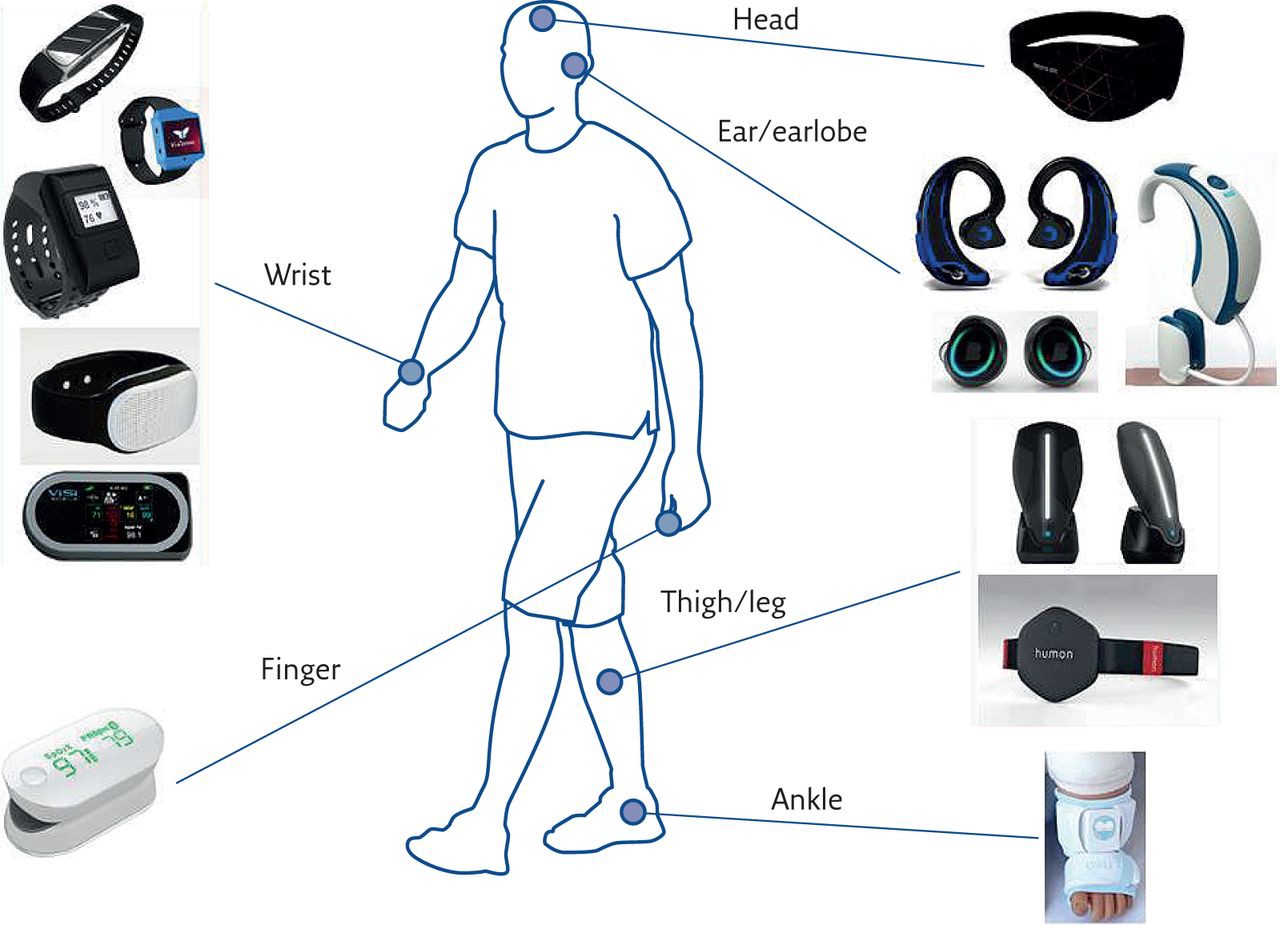 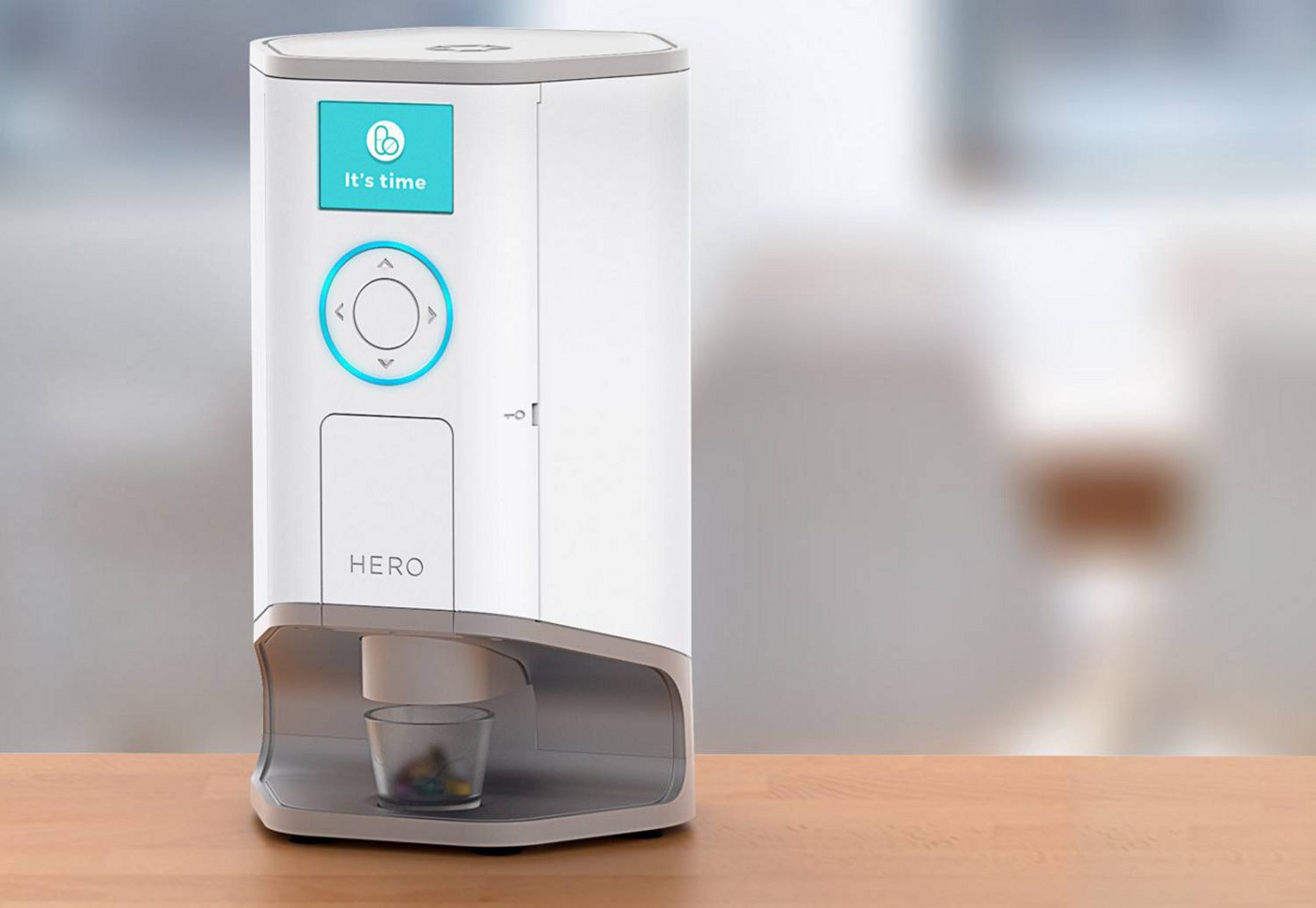 Assistive robots
Activities of Daily Living
feeding, dressing, grooming
retrieve dropped objects, transfer 
Instrumental Activities of Daily Living
personal hygiene, meal preparation, shopping
Enhanced Activities of Daily Living
hobbies, communication, and learning
service robots, companion robots
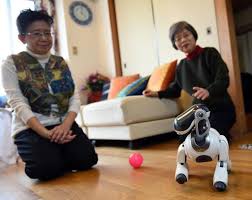